Презентация
«Психическое здоровье ребенка в семье»
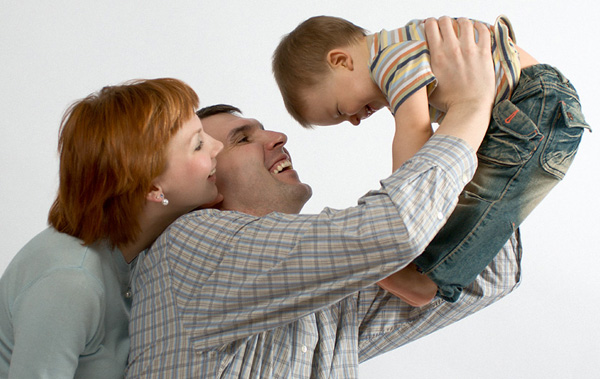 Здоровье
это полное физическое, психическое и социальное благополучие, а не только отсутствие болезней и физических дефектов
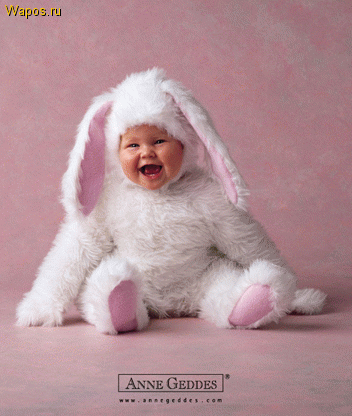 Нервно-психическое здоровье ребёнка
Это один из критериев здоровья в целом. 
На современном этапе развития общества жизненный уровень большинства населения понизился, ускорился темп жизни. В связи с этим повысилась агрессивность людей, от этого страдают, в первую очередь, наши дети. Многие родители загружены работой, учёбой – вследствие этого дети часто остаются без внимания.
Дети испытывают дефицит общения с близкими им людьми, переживают постоянные стрессы, потому что не удовлетворяются их базовые потребности: в родительской любви, ласке, защищённости.
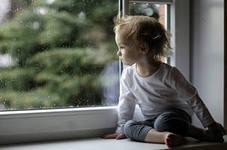 В результате этого нарастает напряжённость, появляется агрессивность и озлобленность – сначала на родителей, потом на всех окружающих.
 Поэтому необходимо на ранних стадиях развития личности обучать детей цивилизованным способам выхода гнева и саморегуляции поведения, чтобы к 5-6 годам у ребёнка сформировалась правильная социальная ориентация, развилась способность к адаптации и саморегуляции
Осложнённые варианты психического развития детей: 
•В эмоционально-волевой сфере: агрессивное поведение, страхи, повышенная тревожность, низкий самоконтроль; 
•В коммуникативной сфере: нарушения взаимоотношений со сверстниками, нарушения благополучия в семье; 
•В познавательной сфере: низкий уровень развития познавательных процессов (память, мышление, внимание, восприятие, мелкая моторика)
Развитие эмоционально-волевой сферы
Это удается в тех семьях, где родители: •
Включают детей в различные виды деятельности 
•Помогают «расти» в них 
•Помогают видеть свои достижения и ощущать, что они не безразличны 
•включают малыша в общие семейные дела
Формированию трудовой деятельности дошкольника, укреплению интереса к труду помогает: 
•умение родителей создавать у ребенка эмоционально-положительный настрой 
•Поддержать его усилия 
•Вовремя проконтролировать и помочь 
•Подчеркнуть полезность осуществленной работы
Отрицательно влияют на детей:
Нетерпение 
•Раздражительность по поводу нерасторопности ребенка, его неумелости 
•Переоценка его возможностей 
•Передозировка трудовых обязанностей 
•Унижения в повседневной жизни
Потребность детей в эмоциональном насыщении врожденная и постоянно развивающаяся
Положительные
     эмоции
Отрицательные эмоции
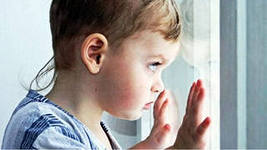 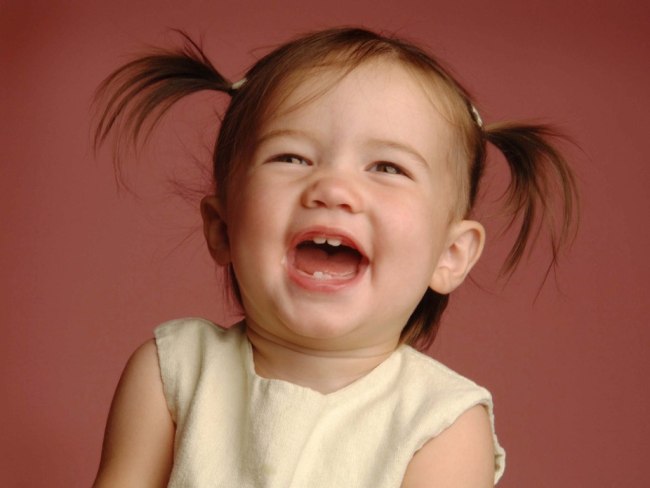 Формирование положительных привычек поведения
•Дисциплинированность 
•Воспитание честности 
•Соблюдение чистоты 
•Вежливости 
•Приветливости 
•Уважения к старшим 
•Готовности прийти на помощь
Забота о развитии интеллекта ребенка
Задача семьи – 
      повышать образовательную, развивающую «нагрузку» повседневной жизни, прогулок, различных занятий ребенка, его видов деятельности
Каждый миг общения родителей с ребенком расширяет его представления об окружающем мире, воспитывает отношение к тем или иным явлениям, событиям, людям, оказывает влияние на развитие речи, мышления
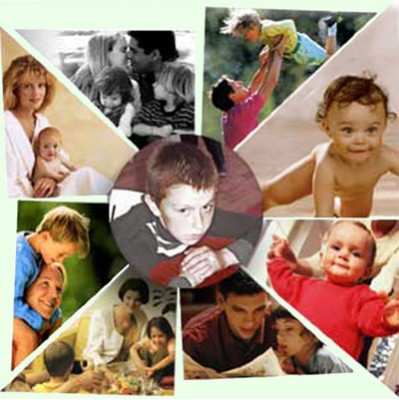 Рекомендуется использовать:
•Прием сравнения 
•Чаще вовлекать детей в игру 
•Развитие речи 
•Подражание 
•Самостоятельность 
•Использование художественных средств
«Поиграйте со мной!» 
Оснащать игры игрушками 
Раскрывать ребенку, что «закодировано» в той или иной игрушке 
Демонстрировать уважение к игре ребенка
Наказание, поощрение, прощение
Наказание – это не столько действие со стороны взрослого, сколько то, что происходит в наказываемом ребенке, то, что он при этом переживает. 
•В виде лишения развлечений, отстранения от какой-то деятельности 
•Метод естественных последствий 
•Лишение доверия 
•Сдержанность, официальность, холодность
Поощрение
В нем содержится одобрение действия, способа поведения ребенка, ориентирует на хорошее, доброе в развивающейся личности и закрепляет стремление и продвижение ребенка в этом направлении